Vodič a izolant v elektrickém poli
vodič – obsahuje volně pohyblivé elektrony

VODIČ V ELEKTRICKÉM POLI
Přiblížíme-li k vodiči zelektrovanou tyč, volné elektrony se ve vodiči přesunou tak, že na jednom konci převládá záporný náboj a na druhém konci kladný náboj (vodič se k zelektrované tyči vždy přitahuje) – tento jev nazýváme ELEKTROSTATICKÁ INDUKCE
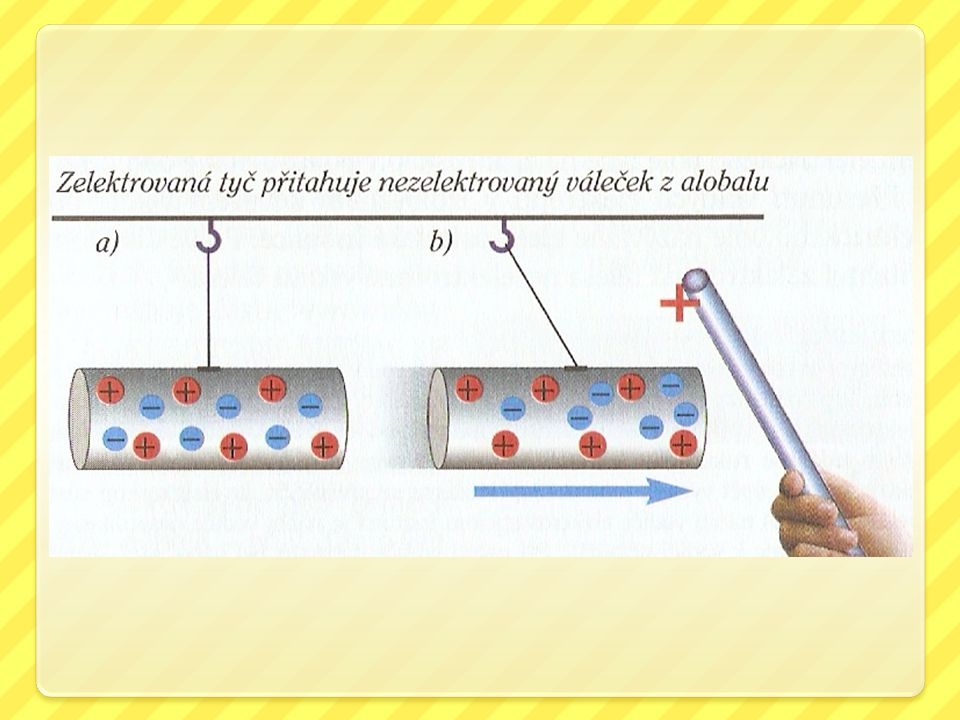 izolant – neobsahuje volně pohyblivé elektrony

IZOLANT V ELEKTRICKÉM POLI
Přiblížíme-li k izolantu zelektrovanou tyč, přesunou se protony a elektrony jen uvnitř atomů. Uvnitř tělesa z izolantu se náboje vzájemně vyrovnávají, ale na protilehlých koncích tělesa nejsou náboje vyrovnány. Na jednom konci tělesa je kladný náboj (KLADNÝ PÓL) a na druhém konci je záporný náboj (ZÁPORNÝ PÓL) – tento jev nazýváme POLARIZACE IZOLANTU (i zde vždy dochází k přitahování)
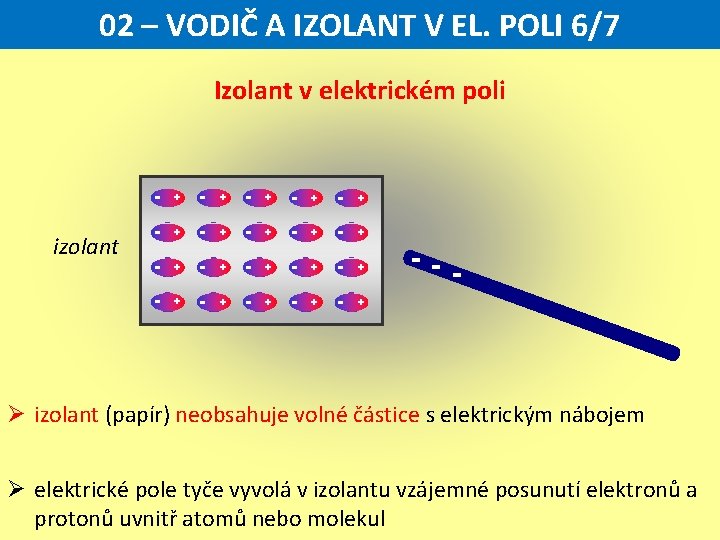